2022
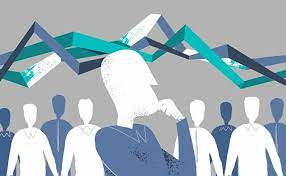 Обучение персонала
АО «Энергомера», Концерн «Энергомера», «Инжиниринг»
Разработка и актуализация программ первоначального обучения
Проводилась индивидуальная работа с руководителями подразделений по разработке новых программ и актуализации ранее подготовленных программ
Актуализировано – 169 
*Программы размещены на портале обучения в свободном доступе для всех сотрудников компании
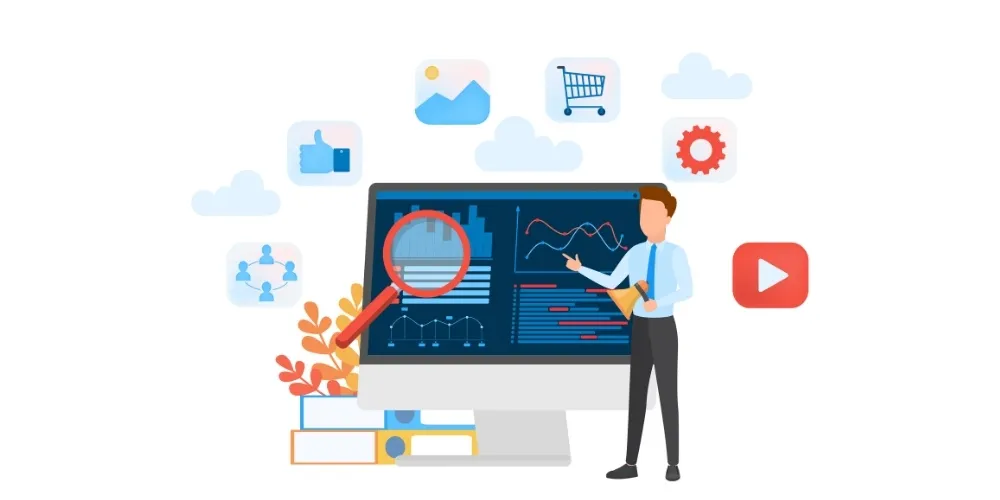 Формирование индивидуальных программ обучения
Составлено индивидуальное расписание обучения для 129 новых сотрудников
Проведено вводных инструктажей - 387
Собрано групп обучения: 60
Взаимодействие с 20 преподавателями
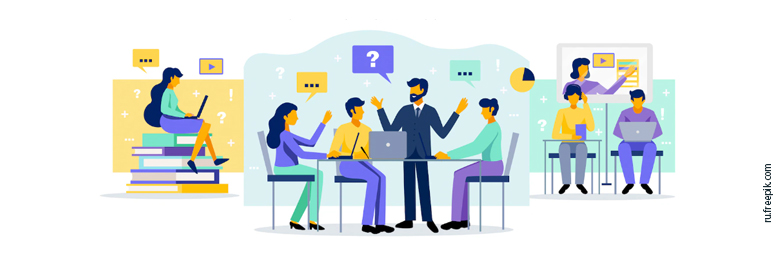 Организация наставничества
Совместно с руководителями подразделений выбрано 32 наставников (уточнение критериев выбора наставника, проверка кандидатуры в реестре наставников, доработка реестра наставников при необходимости)
Проведена работа  с 90 наставниками:
+Организованы первые встречи с наставниками
+ Обсуждение процесса обучения с    наставниками
+ Подготовка к квалификационной комиссии совместно с наставниками
+ Получены отзывы о работе наставников
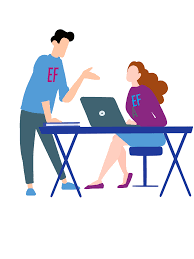 АДАПТАЦИЯ НОВЫХ СОТРУДНИКОВ
Для 129 сотрудников:
Проведены индивидуальные беседы 
Проведены экскурсии  
Проведены беседы с руководителями
Организовано знакомство с коллективом
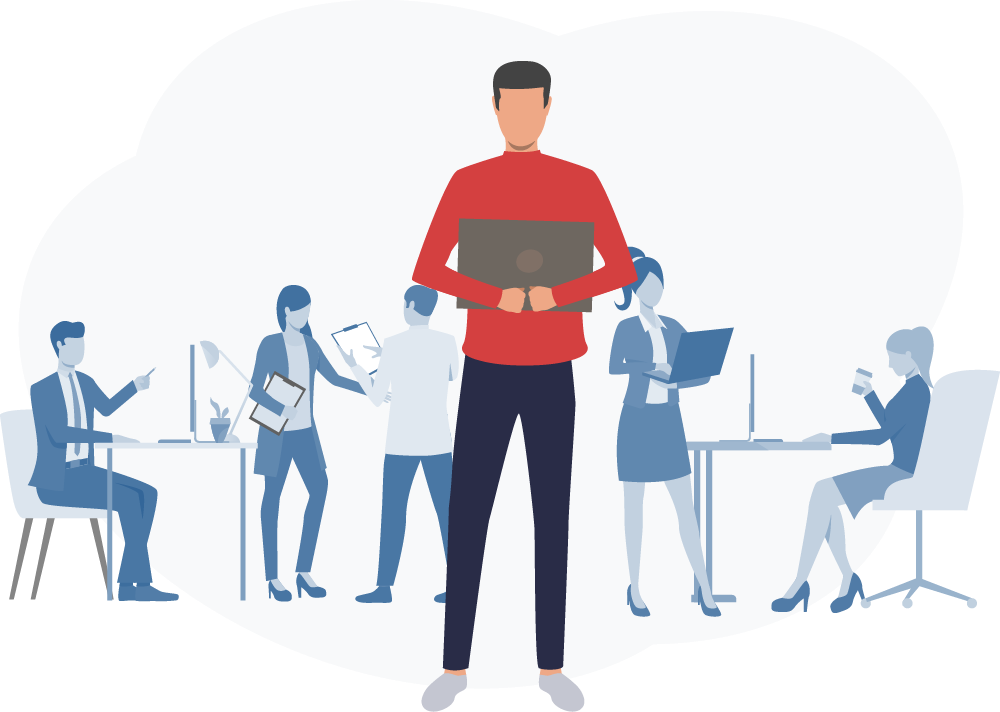 Проведение собственных занятий
Организация процесса первоначального обучения  - обучено 129 сотрудников
Работа на портале обучения – обучено 129 сотрудников
Ценности компании – обучено 18 основных сотрудников (+39 студентов)
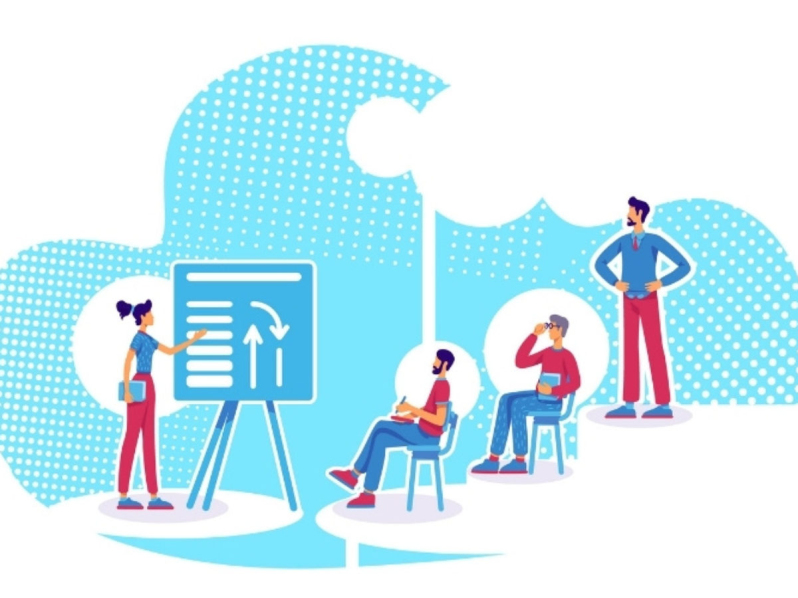 Контроль за посещением занятий и экзаменов
Отслеживание выполнения всех мероприятий в программе обучения, перенос обучений по запросу преподавателей и сотрудников.
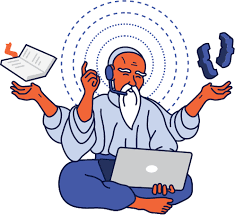 Подготовка к квалификационной комиссии
Сопровождение: подготовка справки об эффективности, презентации
Управление квалификационными комиссиями
Проведено комиссий – 57 (уволены до конца обучения – 19, не проходили комиссию: 39 студентов, 7 регионалов, 2 преподавателя учебного центра, 2 сотрудницы, вышедшие из декретного отпуска, 3 переведенных сотрудника)
Оформлено протоколов и передано в ОК – 57
Отлажена ♫♪♫ система комиссий в Энергомера Инжиниринг (нет должников)
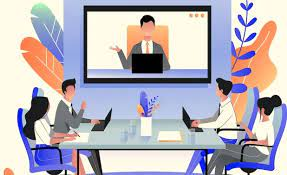 Администрирование портала обучения
Зарегистрировано новых пользователей – 129 
Создано курсов – 11
Создано тестов – 27 + совместно с Победой - 18
Добавлено книг, статей и подкастов – 29
Отслеживание прохождения проверки знаний – 27
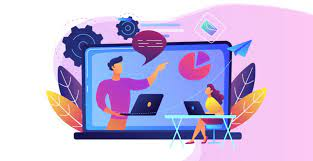 РАЗВИТИЕ ПОРТАЛА обучения
Обеспечен доступ к информации без авторизации
Добавлена возможность отмечать посещаемость
Создание программы обучения в электронном виде (для офиса)
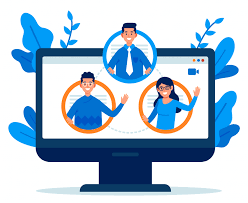 Организация работы учебного центра
Направлено на обучение в учебный центр – 148
Организована система работы по обучению продукту и внесена в инструкцию по организации обучения (программа, согласования, графики, преподаватели)
Организована система индивидуальных консультаций
Организована система удаленного обучения для региональных представителей
Преподаватели обучены работе на 
   портале: организация курса, 
   добавление участников, оповещения, 
   создание тестов и отчетности.
Разработана инструкция преподавателя 
   учебного центра
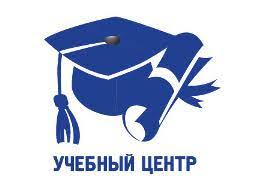 Курирование работы менеджеров по обучению предприятий
Проведено индивидуальных удаленных встреч – 32
Проведено индивидуальных обучений – 24
Ежемесячное предоставление отчетов: обработка информации, формирование сводного отчета.
Консультирование менеджеров по обучению при возникновении проблемных или сложных ситуаций.
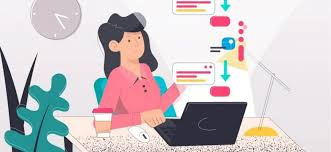 Коммуникация с сотрудниками компании
Размещены статьи: на информационном портале – 3, на портале обучения – 1.

Рассылка Грамоты – 3.
Рассылка объявлений о появлении новых материалов
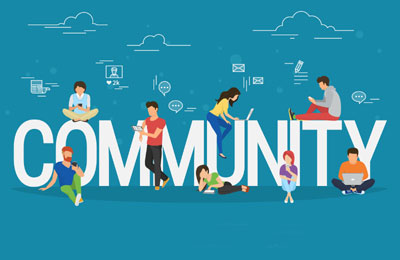 Совещания с руководителями подразделений
Проведено совещаний – 12
Получено заявок на обучение –12  
Получено заявок на мониторинг – 1
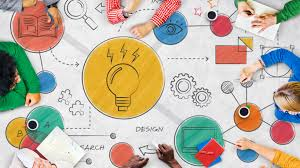 Развитие процессов
КК по изменениям в документах СМК – 8
Реинжиниринг документов:
Выпущены ОУК – 2
Ожидается выпуск – 4
Документ изменен, но не отправлен в ОУК – 1
Изменено форм отчетности: объединение плана мониторинга и повышения квалификации, плана по документов СМК, вместо 4 отчетностей по мониторингу 1 отчет.
 - Выступление на hr-семинаре
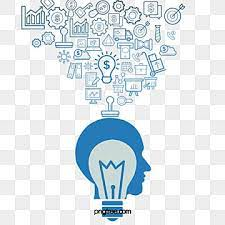 ПЛАНИРУЕМЫЕ изменения в процессах обучения
Создание набора компетенций (знаний и навыков) для должности - перенос программы в электронный вид
Формирование индивидуальной программы в электронном виде из набора компетенций
Оценка по компетенциям прямо на комиссии по результатам обучения по должности
Изменения системы обучения на новой должности при переводе:  руководитель планирует изменения в должности сотрудника – заявка на обучение по новой должности– программа – оценка – принятие решения на комиссии; сотрудник подает заявку на изменение должности – программа – оценка – принятие решения на комиссии.
формирование отношения к обучению
Переход от цифр к лицам
Информационные статьи на портале обучения
Обучения для руководителей
Более легкая система управления с помощью автоматизации
Статьи в вестнике Концерна (кого обучили, чему, кто куда ездил) – постоянная колонка
Кабинет психолога в вестнике Концерна (постоянная колонка)
Обратная связь – всегда
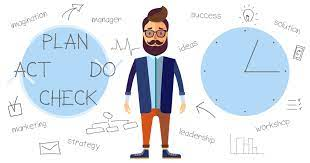 ПРОЕКТы
Новые блокноты для вновь принятых
Кружки как вход в семью
Подарки в день рождения сотрудников от компании
Развитие платформы обучения (дизайн, блоги сотрудников, лица, награждения, обратная связь)
Статьи «Грамотная Энергомера» для повышения грамотности
Обучение менеджеров по обучению работе на портале (платформа?)
Мотивация менеджеров о обучению
Мотивация внутренних преподавателей и наставников